Exhortations to Young Men
Scripture Reading:Titus 2:6-8
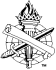 [Speaker Notes: To change the  image on this slide, select the picture and delete it. Then click the Pictures icon in the placeholder to insert your own image.]
Blessings and Challenges of Youth
Blessing: Strength and exuberance,  Proverbs 20:29
Directed by wisdom, Proverbs 2:1-9 (1:4)
Challenge: Overconfidence (pride) and lack of experience, Proverbs 1:10-19
Titus to instruct young men to help them mature in Christ, Titus 2:6-8
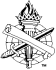 2
Give attention to the way you think
Titus 2:6
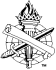 Sober-minded (temperate, 2:2; 1:8)
“sound, sane, moderate” (Strong’s)
“to be able to reason and think properly and in a sane manner” (Louw-Nida)
Balanced, moderated by truth, 2 Cor. 11:3
Equips you to serve in kingdom, Romans 12:3
Serious, watchful view of life, 1 Peter 4:7
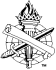 4
Give attention to your pattern of influence
Titus 2:7
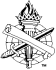 Good Works (Titus 1:16; Eph. 2:10)
Tempted to be unconcerned with influence
“It’s my life – I live for myself, not for others.”
Fact: You do have influence, and you are to be  an example for others, 1 Timothy 4:12
Disinterest in influence harms your credibility
Example of Timothy, Philippians 2:19-22
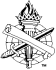 6
Give attention to the doctrine you follow
Titus 2:7
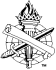 True Doctrine (1 Timothy 4:6, 16)
Teaching that is sound and godly, 1 Timothy 6:3
Integrity: Without contamination, Titus 2:1
Reverence: Honorable, with gravity, honesty, 1 Thessalonians 2:1-5
Incorruptibility: Genuineness, sincerity (Eph. 6:24); Not liable to decay, 1 Peter 1:23
Your relation to God’s word: Pure, honest, and genuine, 1 Timothy 4:13, 15-16; 2 Timothy 2:15
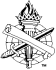 8
Give attention to your speech
Titus 2:8
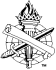 What You Speak
Sound speech
Healthy, wholesome, and true, Ephesians 4:25; 5:4
Cannot properly be condemned, 1 Peter 2:12; 4:4-6
Impart grace with your words and you will gain opportunities for righteousness, Colossians 4:5-6
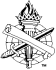 10
How You Speak (1 Timothy 5:1-2)
Nothing evil to say about you, Titus 2:8
Respect older men as fathers, Luke 2:46-47
Brotherly closeness with younger men
Gentleness toward older women as mothers (politeness and honor), Ephesians 4:1-2
Moral purity toward younger women as sisters (2 Timothy 2:22)
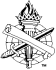 11
Exhort the Young Men
Youthful strength and vitality are advantages and your glory, Proverbs 20:29 (Isaiah 40:30-31)
Just as old age is beautiful when lived in the wayof righteousness (Proverbs 16:31) –  
Youth is beautiful when lived in faith and wisdom
Couple physical strength with spiritual strength, 1 Timothy 4:7-8
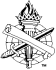 12